Skilager
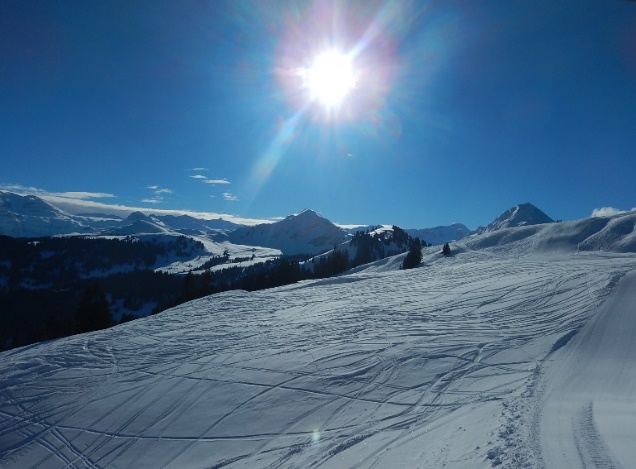 5-9Kl.
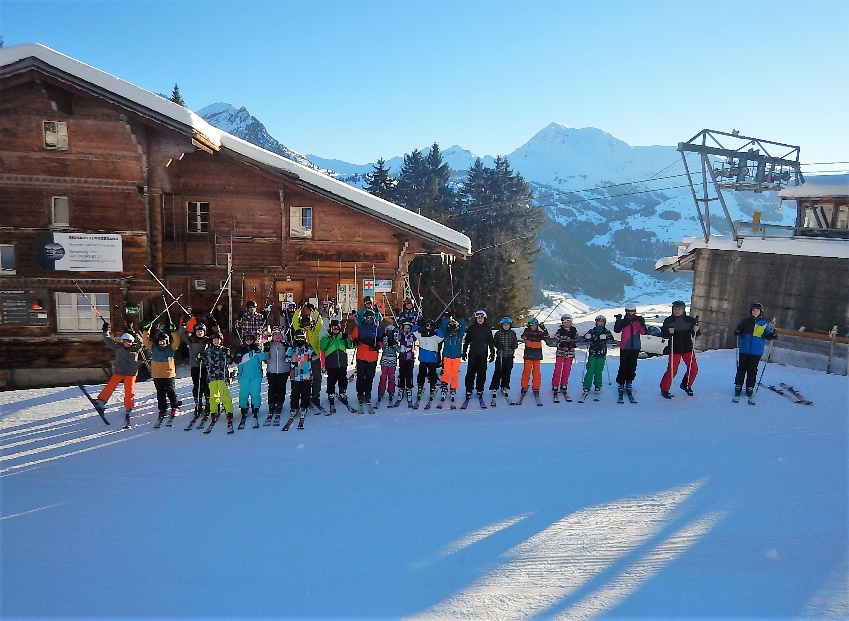 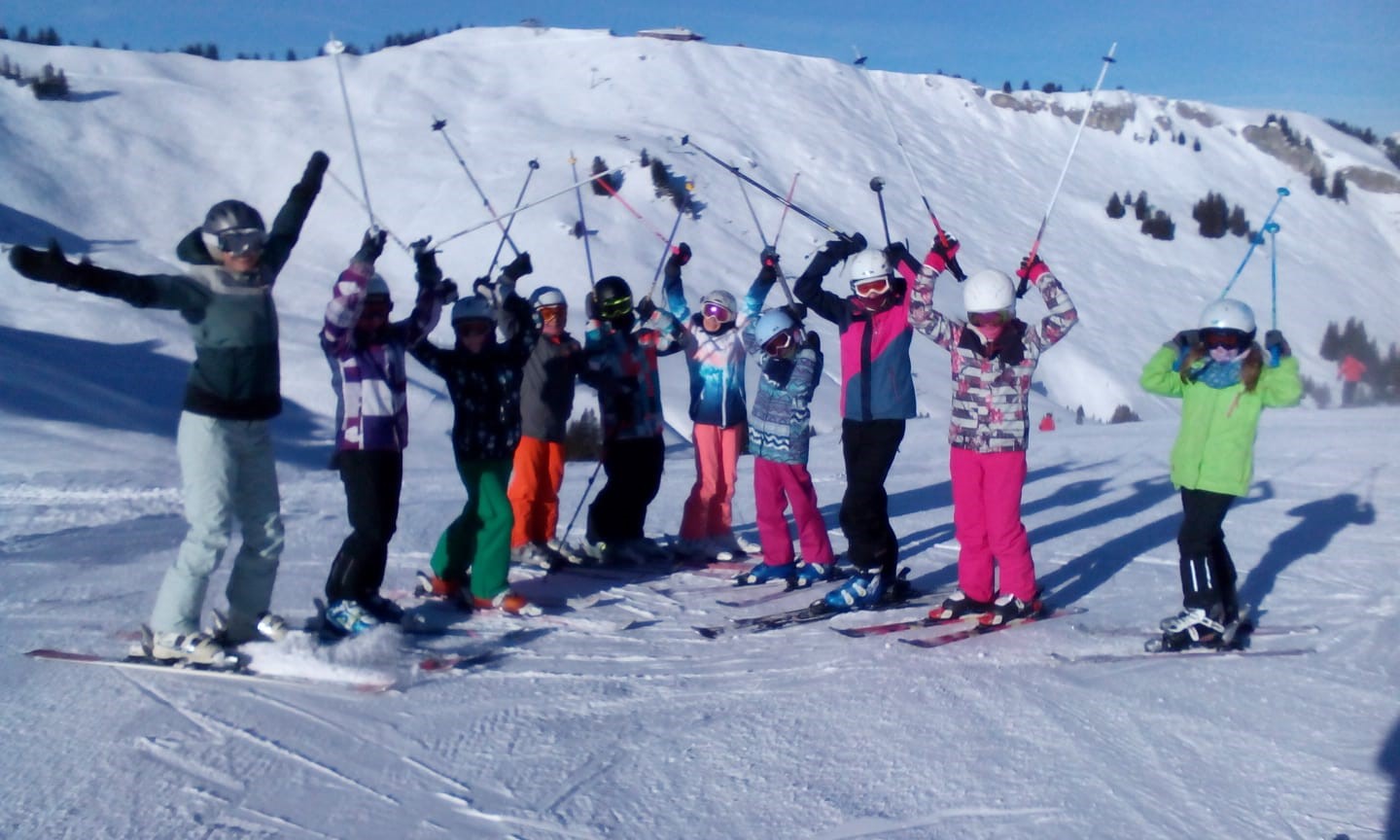 Landschaft
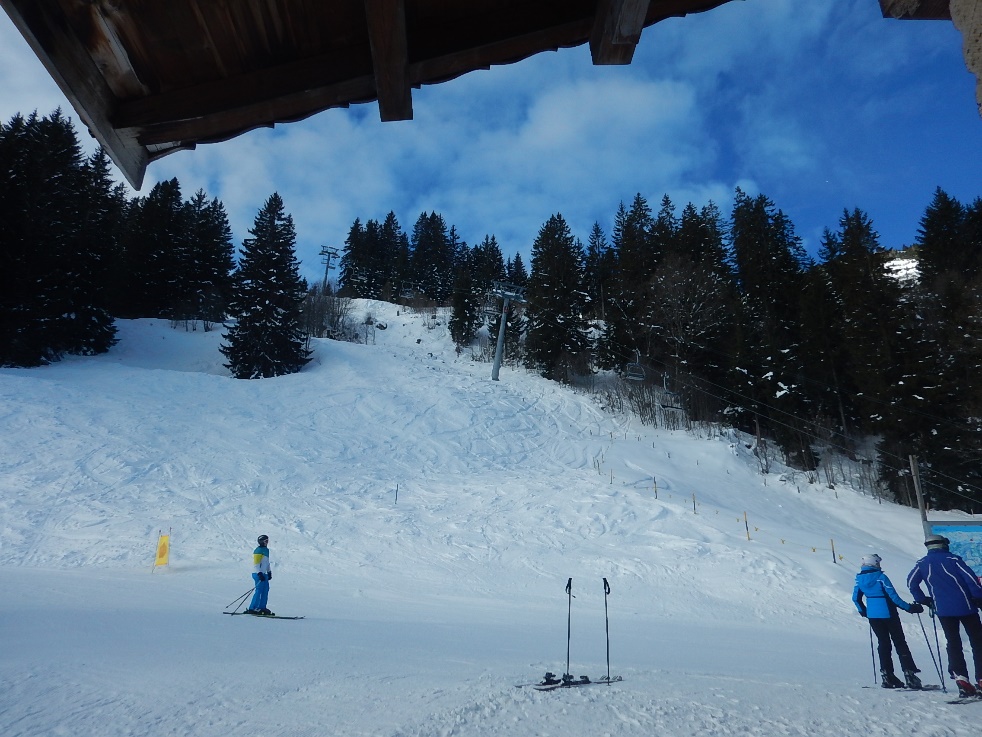 WIDance
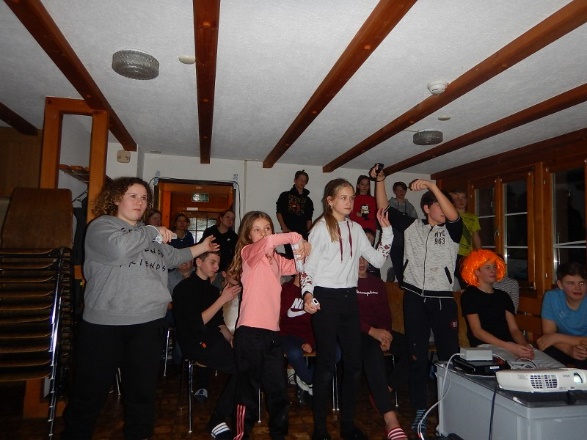 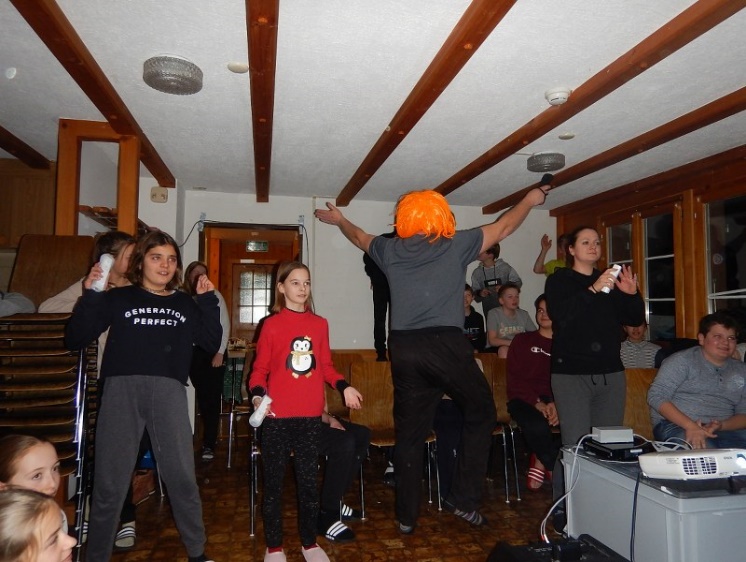 Hallenbad
Wir waren im Hallenbad. Man konnte auswählen ob man Skifahren ,schlitteln oder Baden will.
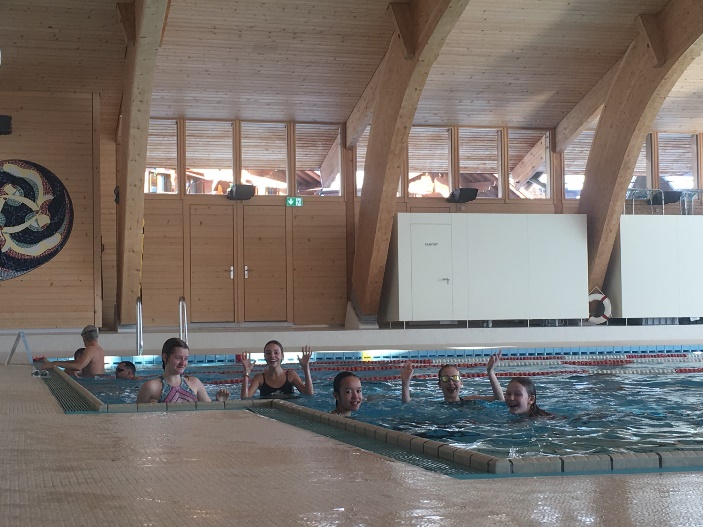 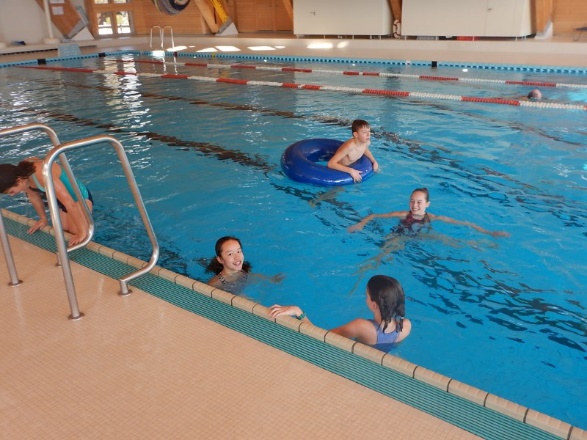 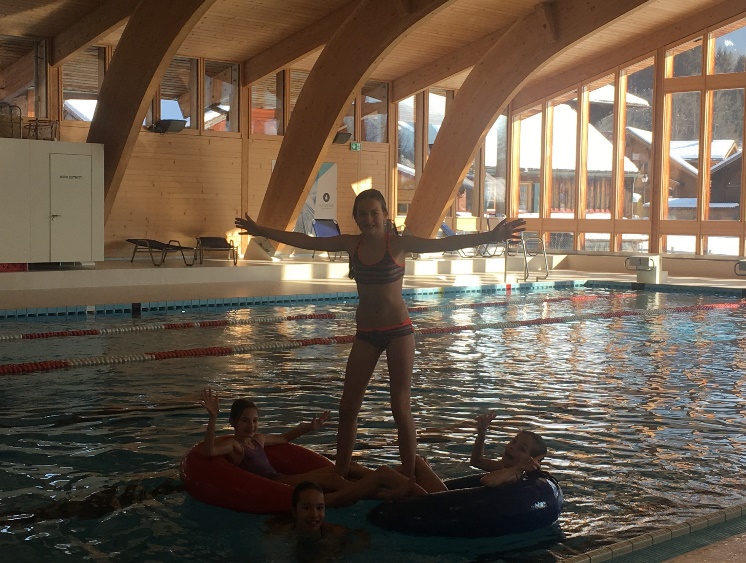 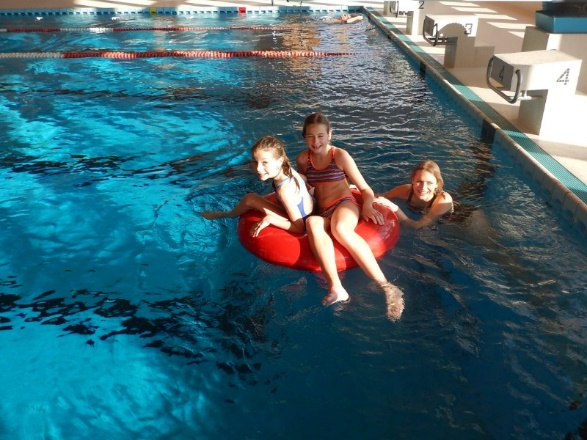 Noch mehr Fotos
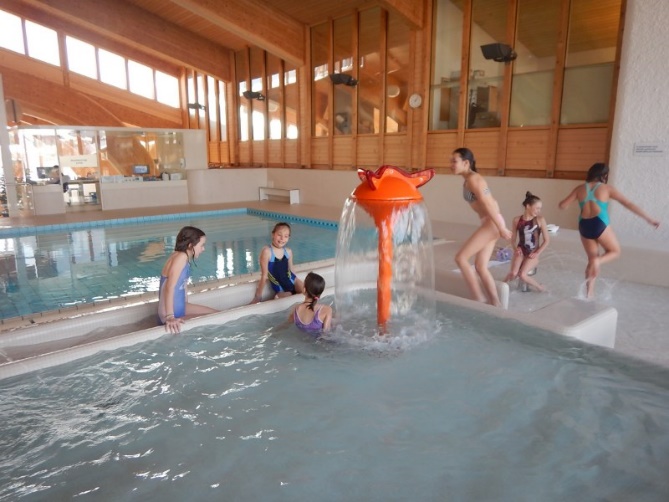 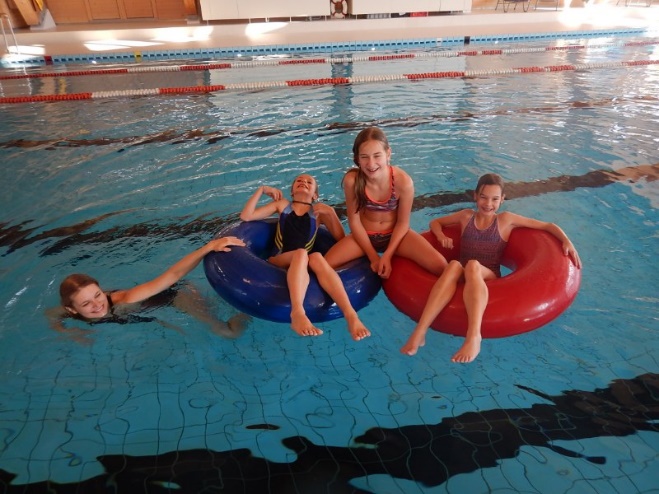 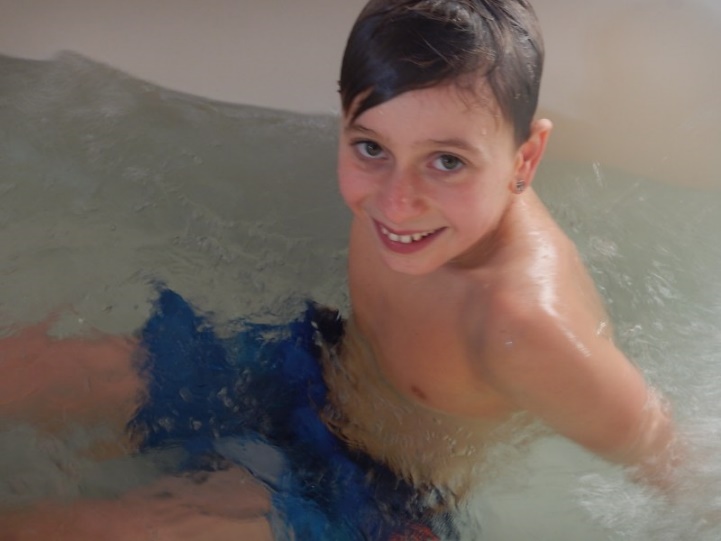 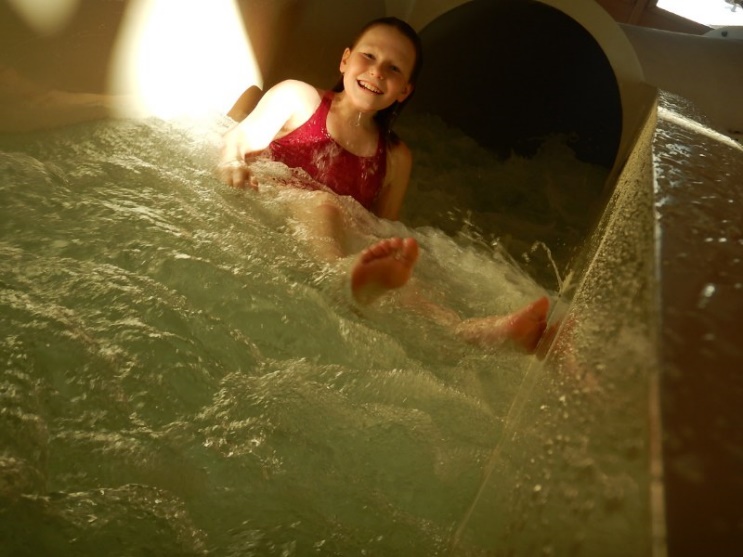 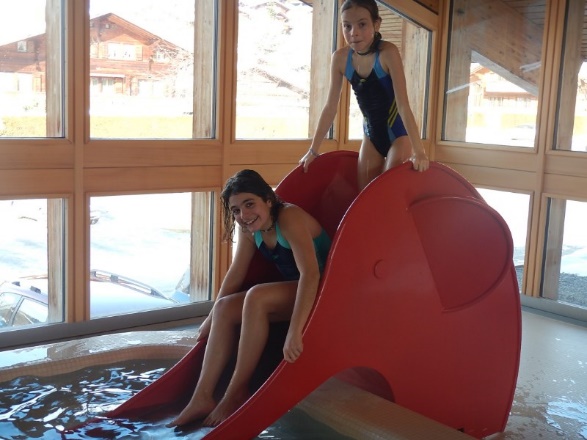 Es hat mir gefallen
ENDE